Організія та методика проведення податкових перевірок
Дисципліна за вибором
Спеціальність 073 «Менеджмнет»
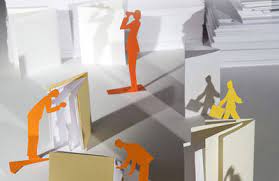 план дисципліни орієнтовані на глибоке та ґрунтовне засвоєння студентами основ організації та методики податкового контролю
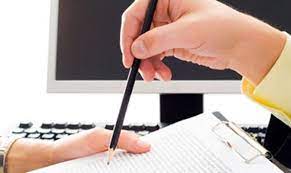 МЕТА дисципліни
засвоєння питань теорії та методики податкового контролю та придбання практичних навичок на цій дільниці контрольної роботи.
Завдання дисципліни:
засвоєння студентами теоретичних знань та практичних навичок з методики податкового контролю, навчання їх методично правильно застосовувати прийоми контролю на практиці, кваліфіковано складати акти перевірок.
Результати навчання 
- демонструвати навички самостійного прийняття рішень, бути лідером, нести відповідальність за стратегічний розвиток команди. Здійснювати управлінські заходи щодо ведення податкової політики. 
 демонструвати навички самостійної роботи, гнучкого мислення, відкритості до нових знань, оцінювати результати автономної роботи і нести відповідальність за особистий професійний розвиток. Здійснювати адміністрування податків. 
- демонструвати навички самостійної роботи, гнучкого мислення, відкритості до нових знань, оцінювати результати автономної роботи і нести відповідальність за особистий професійний розвиток. Володіти методичними прийомами податкового контролю.
Теми, які передбачено РПНД: